Tourisme et interculturalitéSéance 3 – identité, altérité, ethnicitéMaster 1 GATHIREST 2023-2024
Pascale-Marie Milan
Plan de cours
Approches anthropologique de la culture et de l’interculturalité 
La notion de culture
Le tourisme culturel
Identités, altérité, ethnicité

Formes et enjeux de l’interculturalité en situation touristique
L’hospitalité et les imaginaires
Dynamiques interculturelles
Interculturalité et intermédiaires du tourisme
L’identité.
« l’identité n’émerge qu’à travers le constat des différences et qu’elle n’est qu’une « sorte de foyer virtuel auquel il nous est indispensable de nous référer […] sans qu’il ait jamais d’existence réelle ». Ainsi l’identité n’est qu’une catégorie bonne à penser dont on ne peut faire l’expérience. »

Séminaire interdisciplinaire dirigé par Claude Lévi-Strauss professeur au Collège de France, 1974-1975, Editions Grasset et Fasquelle, 1977
[Speaker Notes: On peut chercher dans l’identité 
Ce qui ne change pas, ce qui reste toujours le même et l’on cherchera alors un donné hors du temps et hors du monde. Une identité par l’être.

Un processus toujours en construction et l’on cherchera un projet dans lequel les individus et les groupes sont en permanence engagés. Une identité par le faire.]
La définition des identités passe souvent par une naturalisation des caractères qui sont présentés comme fondamentaux : les frontières qui reposent sur des fleuves, des montagnes ; un recours à la génétique pour expliquer des différences de comportements ou de nationalité, par exemple
« L'identité est un principe de cohésion intériorisé par une personne ou un groupe. Elle consiste en un ensemble de caractéristiques partagées par les membres du groupe, qui les identifie au sein du groupe, et les différencie des membres des autres groupes » 

Laburthe-Tolra et Warnier, Ethnologie-Anthropologie, [1993] 2003, p. 366
Un acte de création
L’identité du groupe comme une communauté concrète en construction. Un acte créateur.
Elle peut être plurielle dépendamment de la position dans le groupe et du groupe avec d’autres groupes (plus large ou plus petit).
Schwimmer, D., « Avant-propos »: v-xv, in B. Cherubini (dir.), Localisme, fêtes et identités: Une traversée ethno-festive de la mauricie (Québec). Paris, L’harmattan.


L’identité comme un acte de création également. L’identité individuelle prend sens du fait de l’insertion dans différents réseaux sociaux, la culture. 

Hannerz, U., 1992, Cultural complexity: studies in the social organisation of meaning, NY, CUP.
Il y a la culture (hégémonique) et l’identité (la culture locale). Les identités marquées semblent plus facile à maintenir que les autres (couleur de la peau, liens du sang, tatouages, etc.)

Friedman, J., 1994, Cultural identity and global process, Londres, Sage


Les identités marquées paraissent stables car elles sont définies comme internes à la personne et donc plus stable.

Herzfeld, 1997, Cultural intimacy: Social poetics in the Nation-State, Londres et NY, Routledge
L’altéritéHistorique (le primitif) et Géographique (Hors Europe)
« Sauvage » : « celui qui vit dans les bois » (du bas latin salvaticus = de la forêt), celui qui n’est pas civilisé » […]

« Barbare » : a commencé par désigner les étrangers, les non-Grecs, pour les grecs de l’Antiquité, puis les étrangers à la civilisation gréco-romaine

 « Peuples primitifs » : […] sous-entend un état proche de l’origine, sans qu’il y ait ni transformation, ni évolution. […] sousentendrai que ces peuples restent à l’état totalement primitif, qu’ils n’évoluent pas, alors que la plupart des peuples connaissent des degrés d’évolution (qui peuvent certes, être différents.) »
« Peuples traditionnels »

« Autochtone »: « [peuples qui] font preuve d’une continuité historique avec les sociétés précoloniales; entretiennent des liens étroits avec leurs territoires et les ressources naturelles qui les entourent; […] constituent des groupes non dominants au sein de la société. » (ONU, 2007)

« Peuples premiers »: exprime la présence ancienne et originelle du peuple sur la terre où il vit. »
                                            (Bimbenet, 2004, pp. 12-13)
L’altérité proche
L’autre n’est pas étiqueté comme tel dans un cadre géographique proche. La distance peut donc être simplement sociale et/ou culturelle:

Un quartier Lyonnais
Un Squat
Un village Breton
Ethnie/ethnicité
L’ethnie « se définit généralement comme une population  (ethnos= peuple, en grec).
L’usage du terme ethnie est réactualisé à partir du XIXe siècle dans l’Essai sur l’inégalités des races de Joseph Arthur Gobineau (1854) avec le sens de race, de nation ou de civilisation.
le terme « ethnie » désigne « certaines fractions de populations racialement homogènes, qui entrent en contact avec d’autres races et cohabitent avec elles dans la longue durée, finissant de ce fait par en assimiler la langue et la culture. »
 Vacher de la Pouge, Les sélections sociales (1896),       

Le mot ethnie était péjoratif, voire raciste 
Georges Vacher de Lapouge publie Le sang français en 1943 dont Georges Montandon va s’inspirer pour écrire son ouvrage en 1935 l’Ethnie française dans lequel il définit l’ethnie comme un groupement naturel comprenant la totalité des caractéristiques humaines : « L’ethnie englobe la race ».
L’usage du mot ethnie s’est généralisé à partir des années soixante 
G. Héraud, L’Europe des ethnies, Presses d'Europe, 1963 

Un succès depuis qui ne fléchit pas car cet ouvrage est perçu comme symbole de la sauvegarde de la diversité culturelle en Europe)
Définitions substantialistes (de l’essence de l’être) et primordiales (qualité intrinsèque à l’individu

Définitions biologiques (l’ethnie en fonction de la parenté, fatalité biologique)

Définitions instrumentalistes (une expression d'intérêts communs, une ressource mobilisable dans la conquête du pouvoir politique et des biens économiques)

Définitions néo-culturaliste (activité symbolique par lesquelles les gens se définissent)
BARTH Frederik ,Ethnic groups and boundaries. The social organization of culture difference , London, George Allen & Uwin. ( 1969)

     Introduction publiée en français dans “Les groupes ethniques et leurs frontières”, in Poutignat Ph. et Streiff-Fenart J., Théorie de l’ethnicité, Paris, PUF, 1995


"unité identifiables par le maintien de leurs frontières" (p. 123)
[Speaker Notes: Barth montre que l’identité ne peut pas être assignée voire imposée de l’extérieur à des individus ou à des groupes. Il remet en cause les caractéristiques traditionnellement employées par les anthropologues pour définir les groupes ethniques (la perpétuation biologique, le partage de valeurs culturelles communes, l’existence d’un espace de communication et d’interaction).]
Fredrik Barth met l’accent sur les aspects « génératif et processuel des groupes ethniques ». 

Le mot ethnicité prend le pas sur celui d’ethnie. Cela permet d’éviter d’en faire une chose en soi.
 Ainsi, l’ethnie ne se définit plus par une croyance en une généalogie ou en un passé commun mais par des relations sociales.
 L’accent mis sur les frontières (boundaries) permet de souligner la dimension processuelle.
[Speaker Notes: Fredrik Barth a montré la nécessité d'aborder l'ethnicité comme phénomène émergeant des rapports sociaux, symptôme de relations inégalitaires, producteur de frontières “ethniques” (boundaries), de limites qui séparent les dominants des dominés.]
Influence de l’interactionnisme de Erwin Goffman (La mise en scène de la vie quotidienne, T. 1 La Présentation de soi, T. 2 Les Relations en public, Éditions de Minuit, 1973 ; Les Rites d'interaction, Éditions de Minuit, 1967).
Interactionnisme : « On appelle interactionnisme une approche qui ne prend pas l’action individuelle comme unité de base de l’analyse sociale […]. Une approche interactionniste raisonne en terme d’actions réciproques, c’est-à-dire d’actions qui se déterminent les unes les autres. » (Louis Quéré, La vie sociale est une scène, in Isaac Joseph, Le parler frais d’Erwin Goffman, Editions de Minuit, 1989, 49).
[Speaker Notes: Interculturalité…]
Barth, “Les groupes ethniques et leurs frontières”: 178-179
« Toutes les dimensions prises en compte pour définir le groupe ethnique (langue, territoire, religion…) sont pertinentes non pas pour chercher des critères de définition mais comme ressources pouvant être mobilisées pour entretenir ou créer le mythe d’origine. » 
« Les ressources symboliques (langue, territoire, religion…) utilisées pour masquer une opposition distinctive entre nous et eux peuvent être distordues, réinterprétées mais elles sont toujours, d’une certaine manière, déjà là et disponibles »
« rejetant l'idée que l'ethnie est une entité substantielle ou réalité empirique objective, on met l'accent plutôt sur les processus d'hétéro- et d'auto-identification ethnique, c'est-à-dire sur l'ethnicité. On s'interroge sur les formes de catégorisations qui se fondent sur la distinction nous/eux et opèrent dans les pratiques discursives et sociales de tout groupe ou collectivité ; c'est la croyance en une généalogie et un passé commun, qui se trouvent parfois légitimées aux moyens d'un mythe d'origine racontant comment les membres du groupe descendent d'un couple primordial  ou d’un héros culturel » 
                                                                  
  (Rivera, 2000).
Historiquement, le développement du terme « ethnie » et de la locution de « groupe ethnique », s’est fait conjointement avec l’affirmation des nations en Europe. Il a servi à différencier les nations civilisées à structures étatiques, en les opposant aux populations sans états, sans destin commun, c’est-à-dire sans communauté politique.
Notre manière de définir l’ethnie est redevable de notre conception de l’Etat-Nation et, pour cette raison, elle doit être tenue pour ethnocentrique. Amselle recommande de s’intéresser aux espaces pré-coloniaux en tant qu’espace d’échanges et de relations : « chaque société locale doit être conçue comme l’effet d’un réseau de relations.

Amselle, J.L., Mbokolo E. , 1985 - Au coeur de l'ethnie: ethnies, tribalisme et Etat en Afrique, Paris, La découverte
•Parler d’ethnicité et de groupes ethniques en isolement total est aussi absurde que de parler d’un bruits d’applaudissement à une seule main, pour reprendre la formule de Gregory Bateson
•Selon Alain Martinello (L’ethnicité dans les sciences sociales contemporaines, PUF, QSJ?, 1995) « L’ethnicité ne peut émerger que lorsque les groupes ont un minimum de contact entre eux et qu’ils doivent entretenir des idées de leur spécificité culturelle, physique ou psychologique réciproque afin de reproduire leur existence en tant que groupes ».
 •L’ethnicité constitue une des formes majeures de différenciation sociale et politique.
•L’affirmation ethnique s’accompagne très souvent de la construction d’un patrimoine ou d’une mémoire légitimants et permettant des revendications politiques, économiques, juridiques et territoriales.
L'altérisation
Un processus de construction de l'autre
« comme l'ensemble des processus discursifs et des actions qui s'appuient sur des critères de disqualification et des jugements moraux attribuant à certains individus ou groupes sociaux une altérité irréductible combinée à des valeurs morales généralement négatives. » 
 (Meudec, 2013, p.54)
Ethnocentrisme
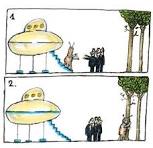 « désigne l’attitude qui consiste à rejeter les normes et les valeurs d’une société ou d’un groupe culturel en tant qu’elles sont différentes des siennes propres. Cette attitude se retrouve de manière constante dans l’histoire des contacts entre cultures. Dès l’Antiquité, les Grecs anciens qualifiaient de Barbares tout ce qui n’était pas de langue grecque. Les Espagnols, et avec eux la Chrétienté, se sont interrogés longuement sur le statut d’êtres humains des habitants du Nouveau Monde. L’Occident triomphant et civilisateur du xixe siècle n’a entretenu qu’incompréhension et mépris pour les sociétés qu’il jugeait inférieures. Ces exemples témoignent d’un refus, ou plutôt d’une impossibilité à admettre et à penser la relativité des valeurs culturelles. »

Marie-Odile Géraud, Olivier Leservoisier, Richard Pottier , 2016, « Ethnocentrisme », Les notions clés de l'ethnologie, p.81